生物医学
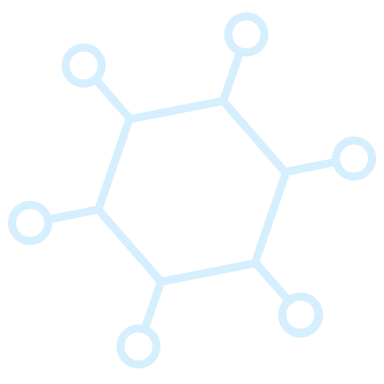 秋季校招报告PPT演示模板
汇报人：OfficePLUS
Lorem ipsum dolor sit amet, consectetuer adipiscing elit. Maecenas porttitor congue massa. 
Fusce posuere, magna sed pulvinar ultricies, purus lectus malesuada libero, sit amet commodo
 magna eros quis urna. Nunc viverra imperdiet enim. Fusce est. Vivamus a tellus.

Pellentesque habitant morbi tristique senectus et netus et malesuada fames ac turpis egestas
Proin pharetra nonummy pede. Mauris et orci.
目录
02.
03.
04.
01.
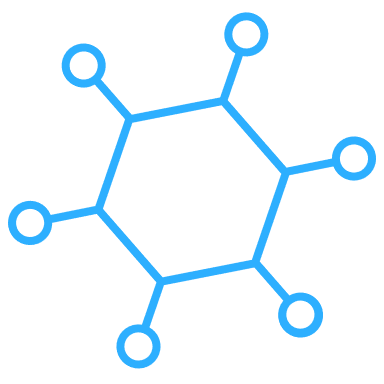 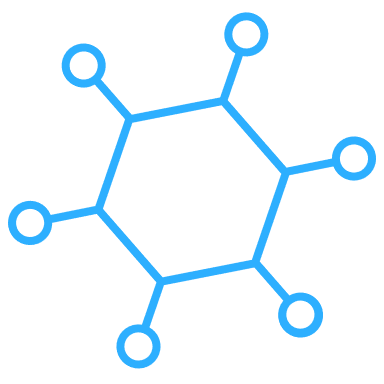 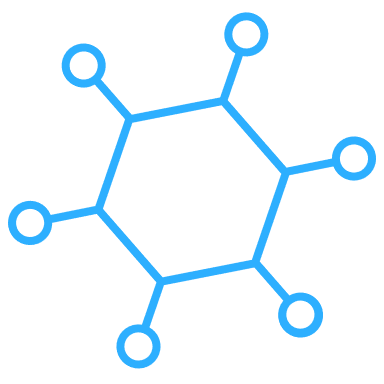 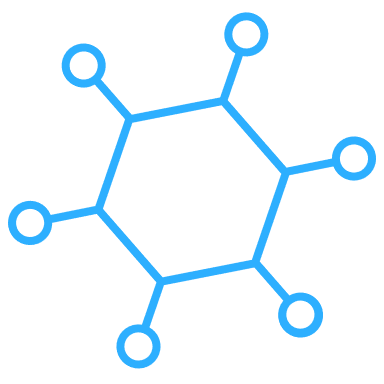 公司企业文化
公司校招计划
如何加入我们
关于我们公司
Corporate culture
Recruitment program
How to join us
About our company
part one
part one
part one
part one
第一部分
关于我们公司
About our company
公司概况
这里是一段重点内容，这里是一段重点内容，这里是一段重点内容，这里是一段重点内容，这里是一段重点内容。
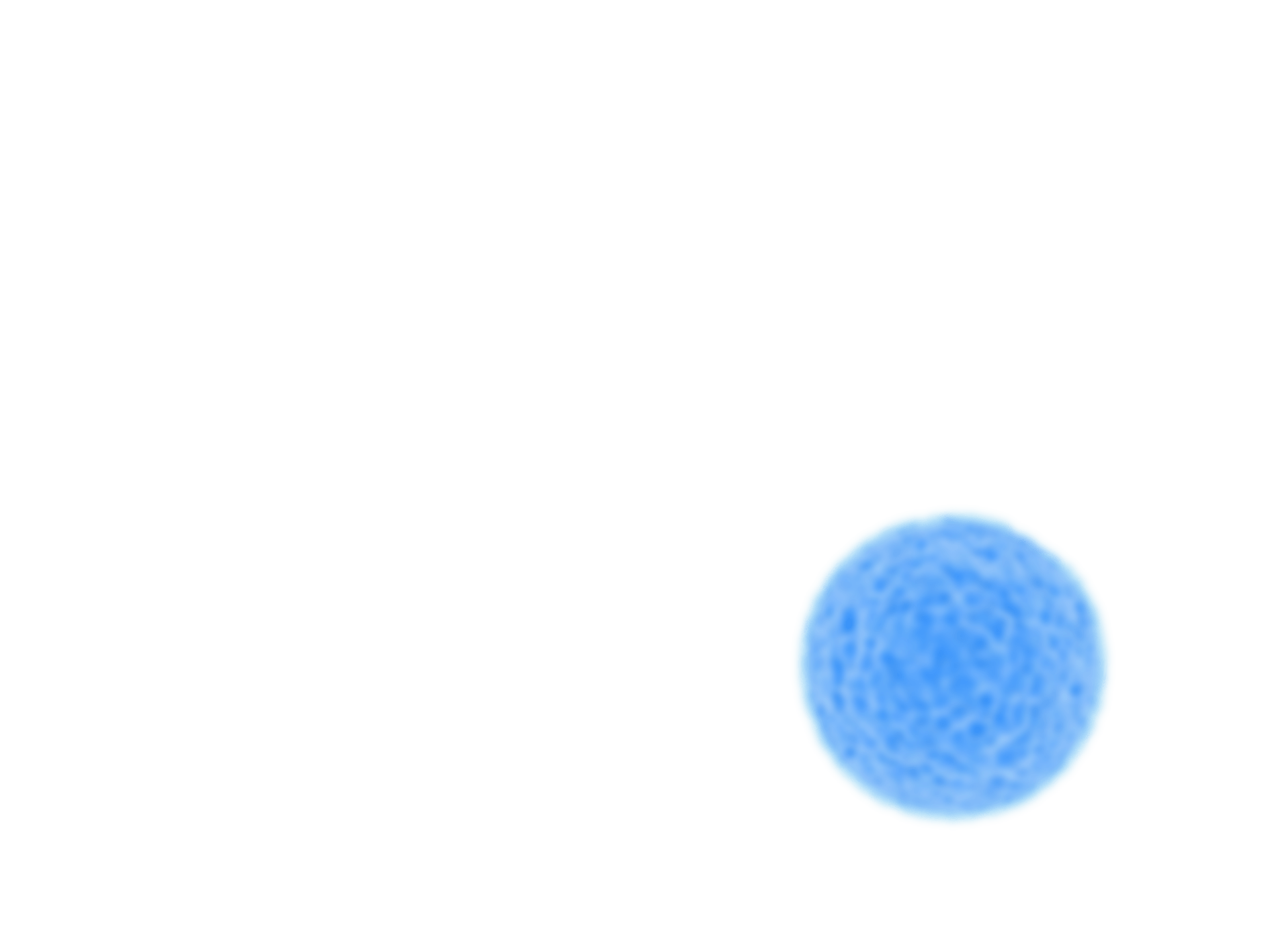 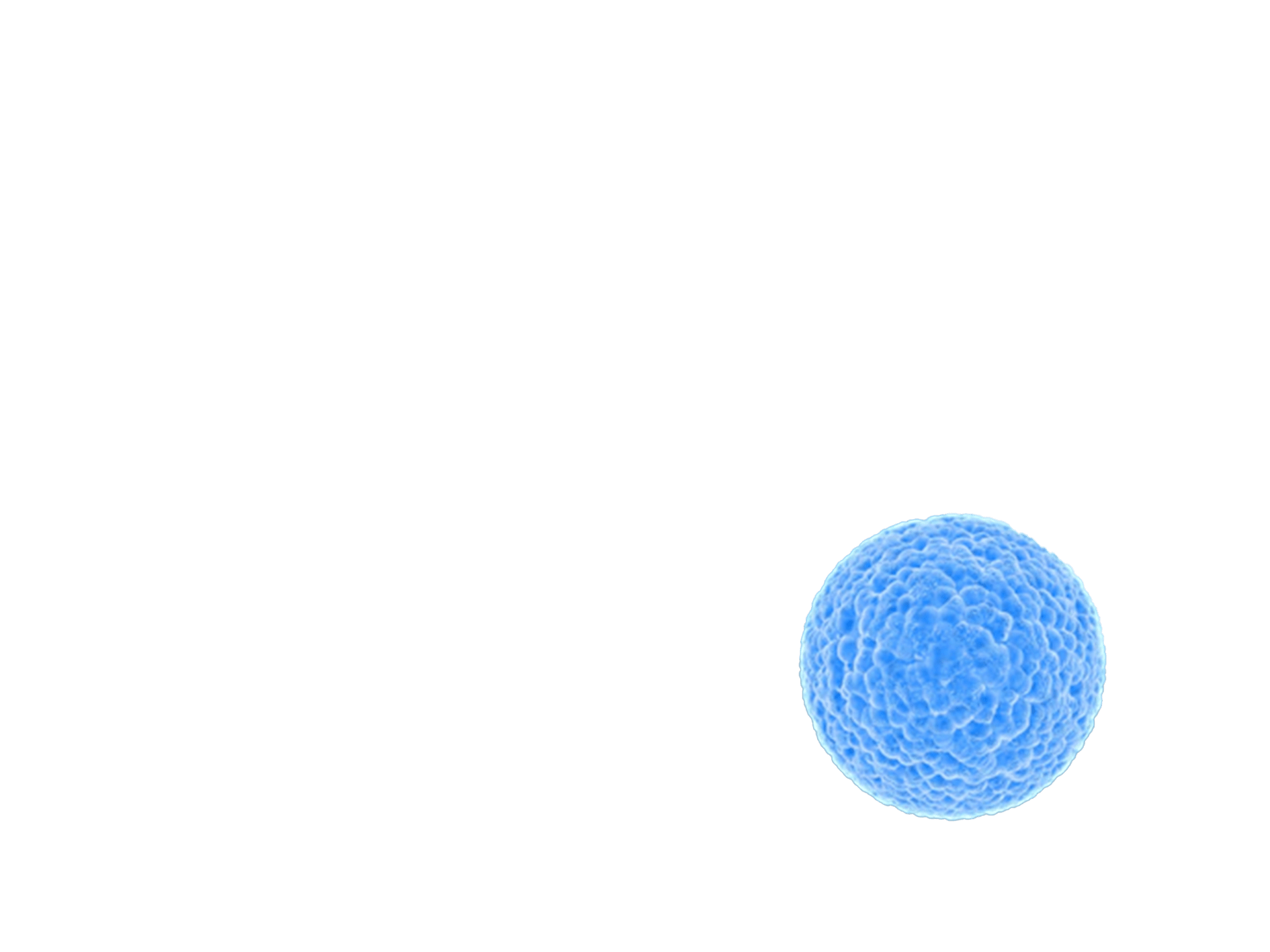 这里是一段正文内容，这里是一段正文内容，这里是一段正文内容，这里是一段正文内容，这里是一段正文内容。
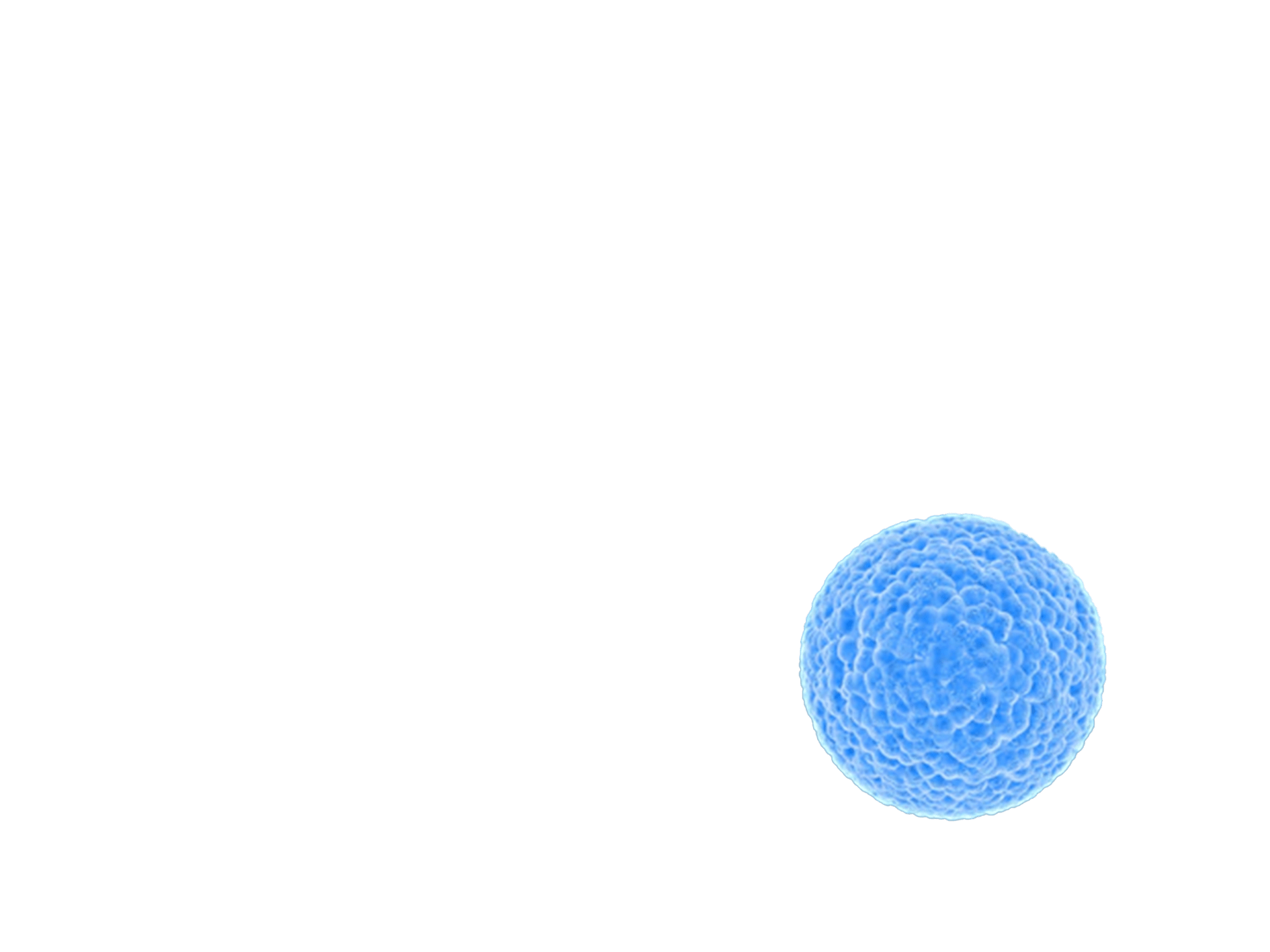 简要关键词
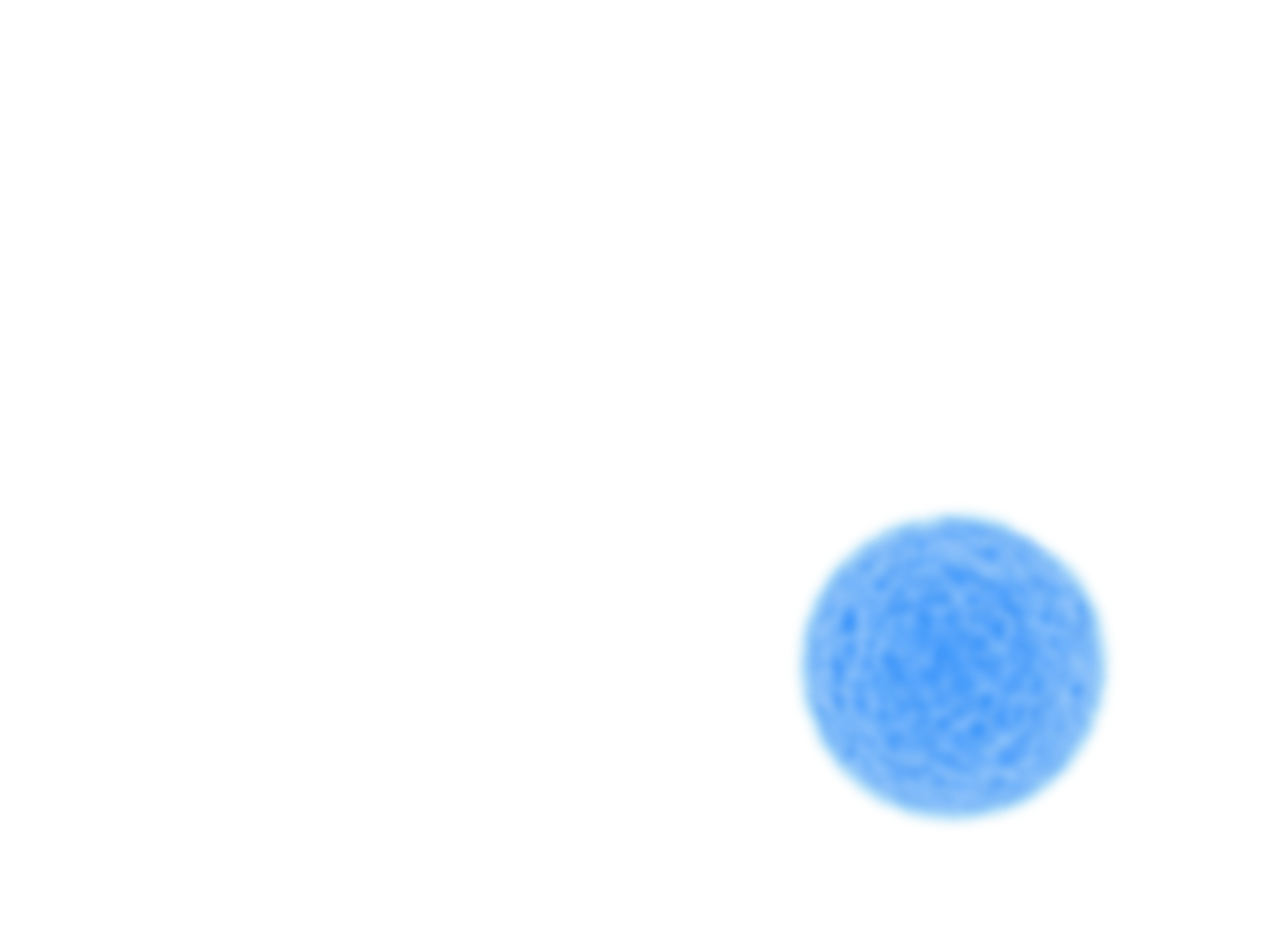 design
design
design
公司性质
业务范围
主要优势
这里是正文内容，这里是一段正文内容，这里是一段正文内容。
这里是正文内容，这里是一段正文内容，这里是一段正文内容。
这里是正文内容，这里是一段正文内容，这里是一段正文内容。
这里可以总结一个核心观点
这里可以总结一个核心观点
这里可以总结一个核心观点
4
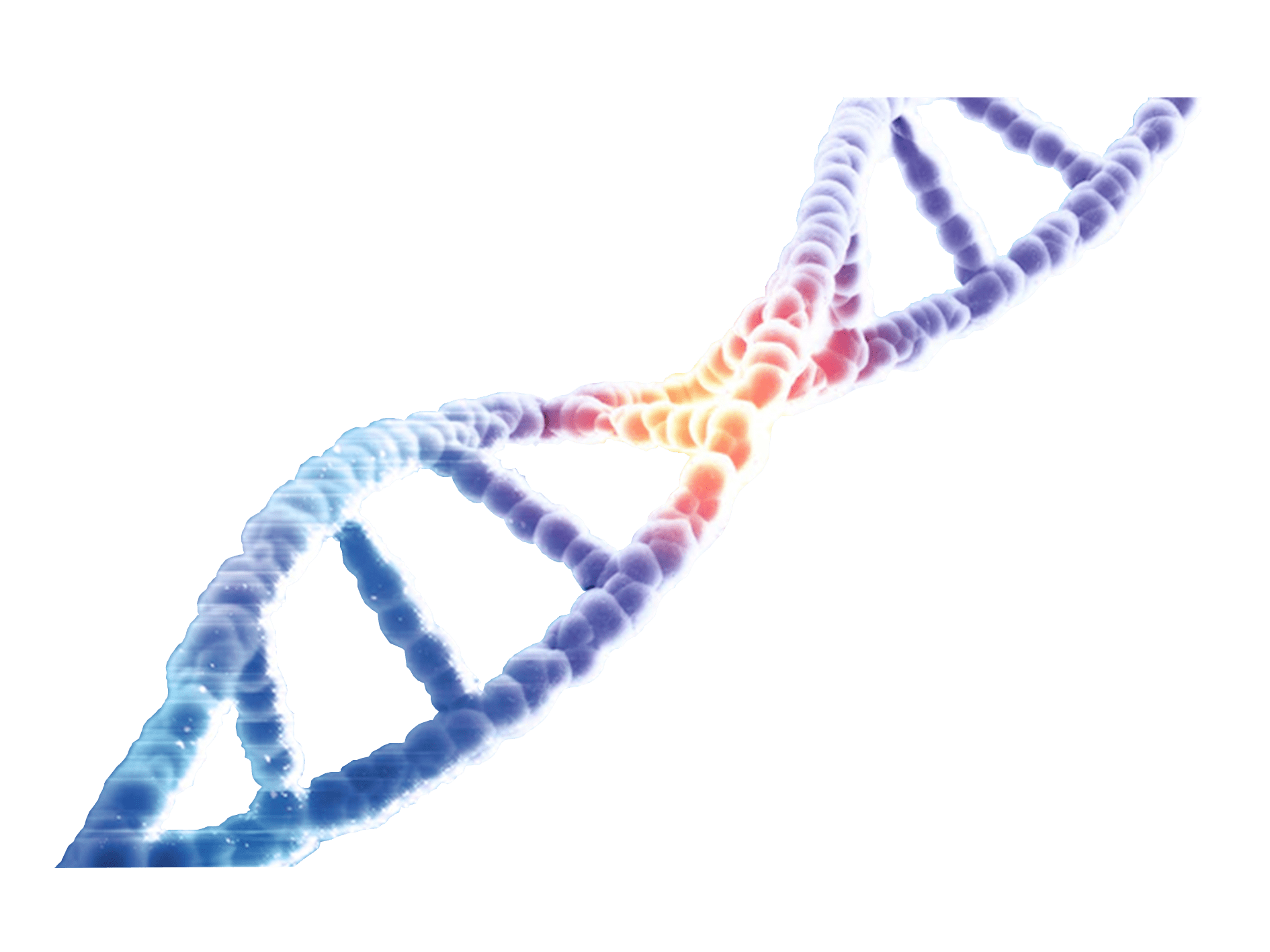 发展历程
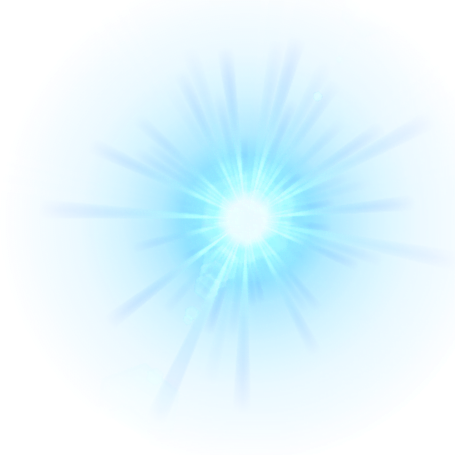 公司创立
这里是正文内容，这里是一段正文内容，这里是一段正文内容。
创业起步期
这里是正文内容，这里是一段正文内容，这里是一段正文内容。
高速成长期
这里是正文内容，这里是一段正文内容，这里是一段正文内容。
战略转型期
这里是正文内容，这里是一段正文内容，这里是一段正文内容。
竞争领先期
这里是正文内容，这里是一段正文内容，这里是一段正文内容。
公司性质
这里是正文内容，这里是一段正文内容，这里是一段正文内容。
5
核心竞争力
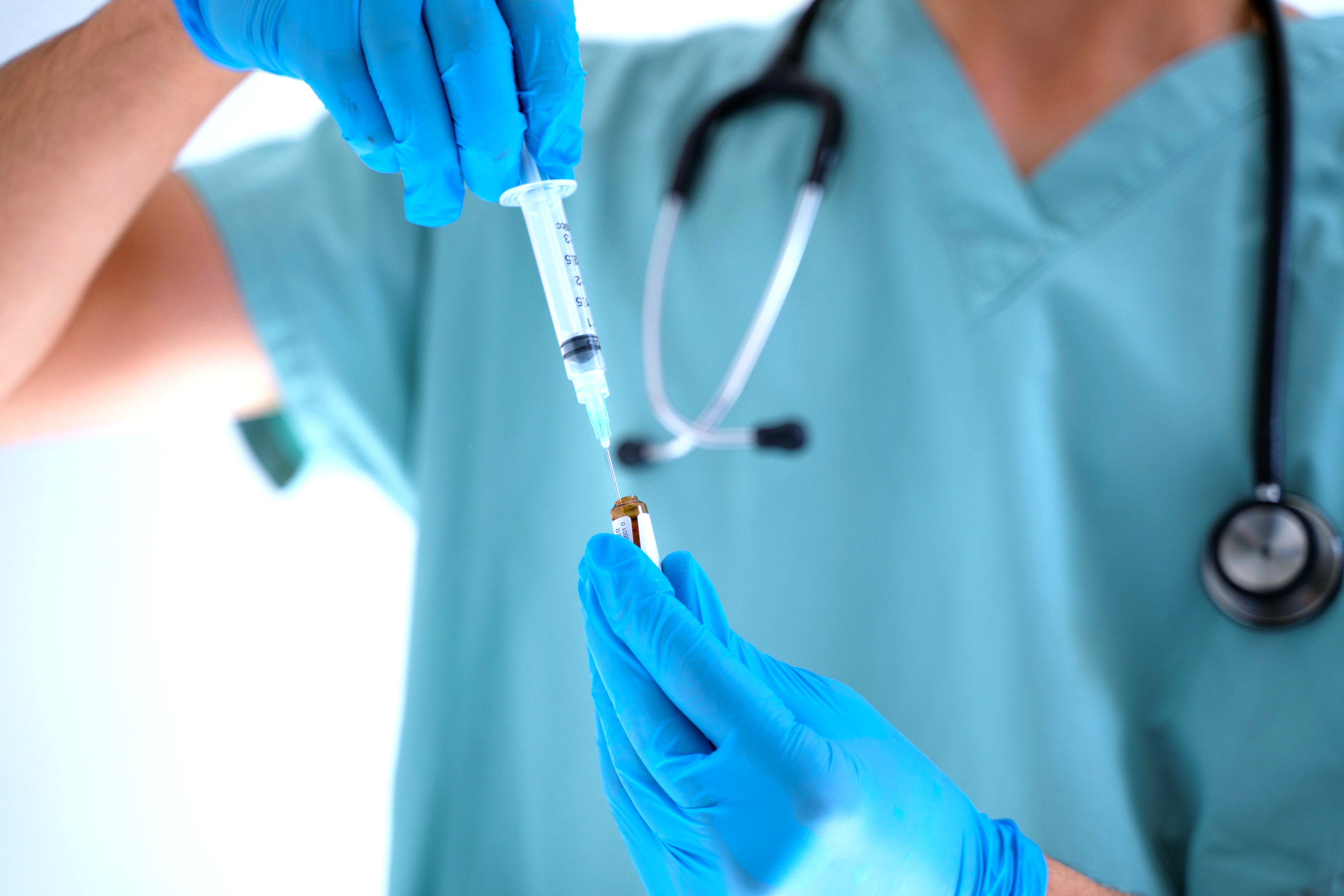 基础设施高效可靠
综合服务完善
这里是正文内容，这里是一段正文内容，这里是一段正文内容。
这里是正文内容，这里是一段正文内容，这里是一段正文内容。
简要关键词
简要关键词
简要关键词
简要关键词
智能化程度高
品牌价值优秀
这里是正文内容，这里是一段正文内容，这里是一段正文内容。
这里是正文内容，这里是一段正文内容，这里是一段正文内容。
6
第二部分
公司企业文化
Corporate culture
企业精神
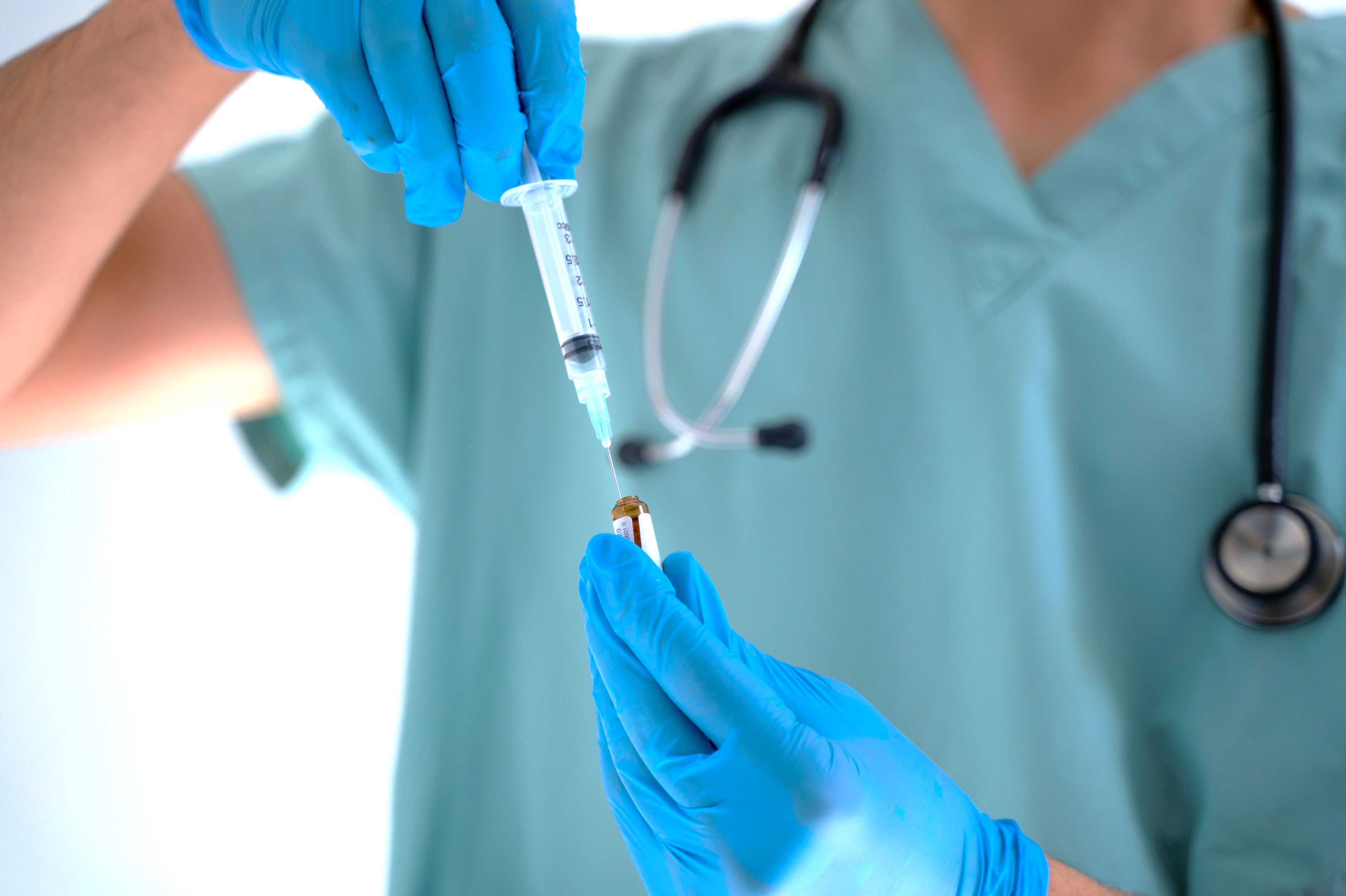 equality
平等尊重
这里是正文内容，这里是一段正文内容，这里是一段正文内容。
这里可以总结一个核心观点
honesty
正直务实
这里是正文内容，这里是一段正文内容，这里是一段正文内容。
这里是一段正文内容，这里是一段正文内容，这里是一段正文内容，这里是一段正文内容，这里是一段正文内容。
这里可以总结一个核心观点
8
核心价值观
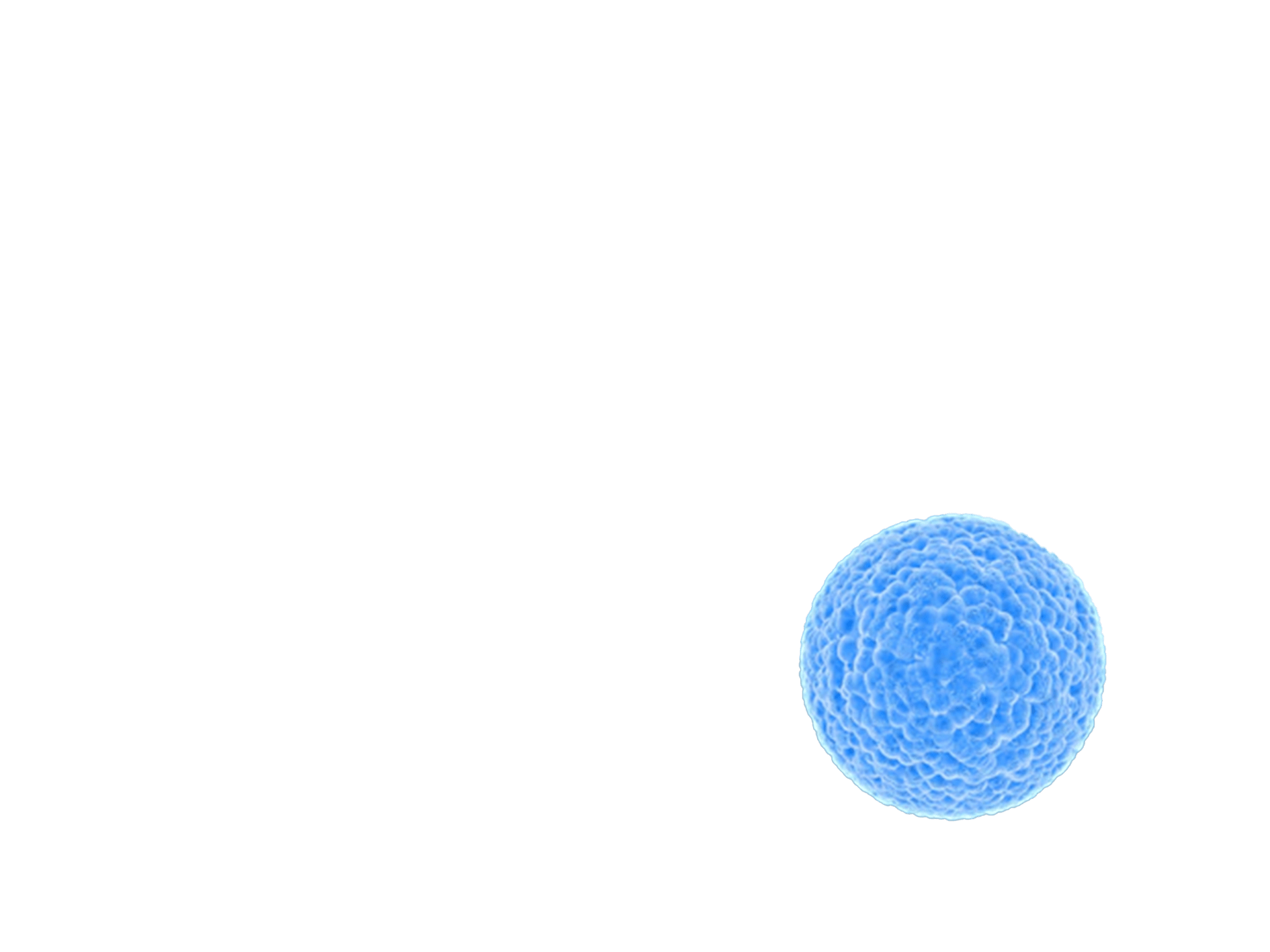 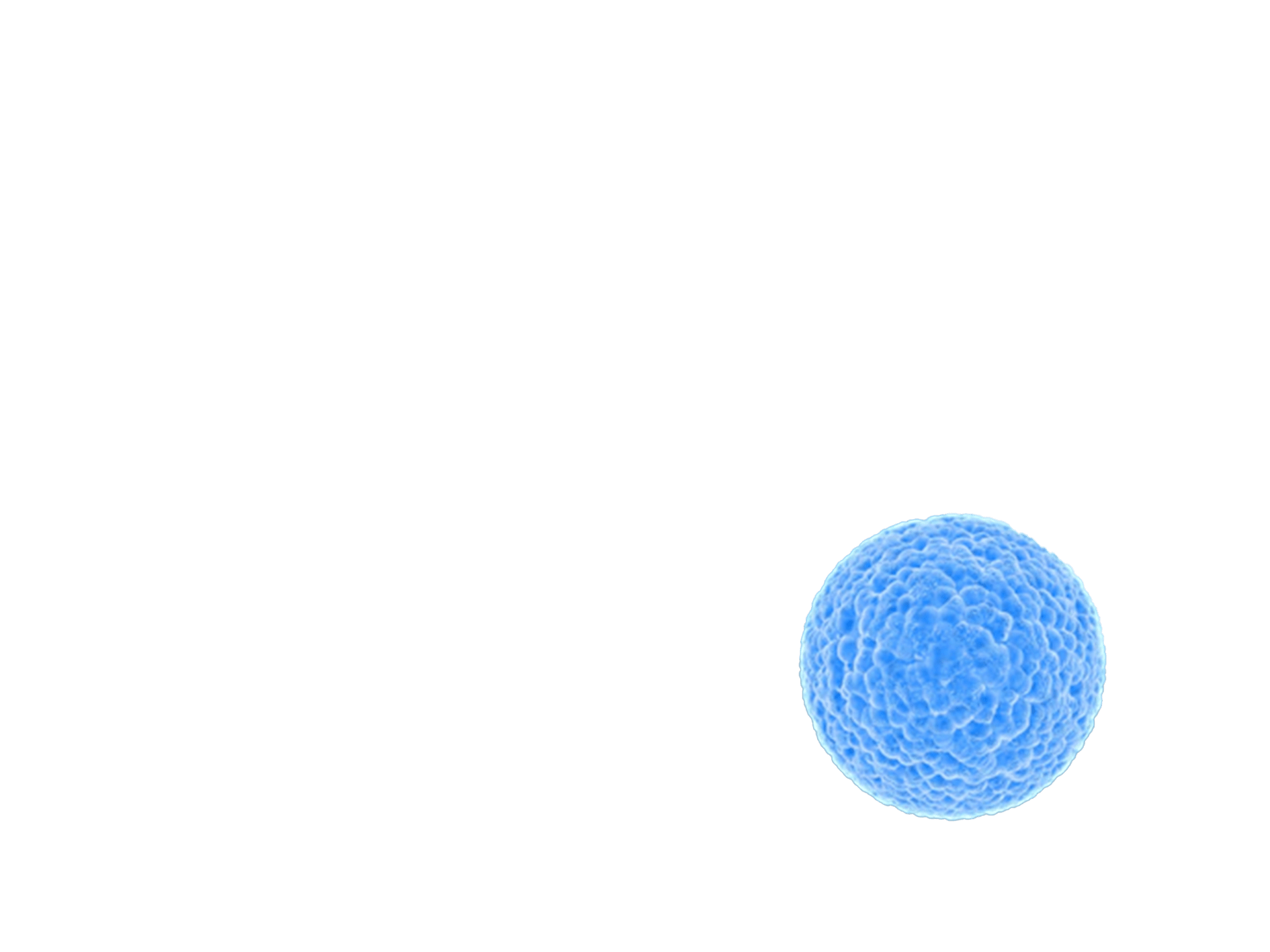 未来目标
理想蓝图
这里是正文内容，这里是一段正文内容，这里是一段正文内容，这里是一段正文内容。
这里是正文内容，这里是一段正文内容，这里是一段正文内容，这里是一段正文内容。
future
ideal
诚信担当
创新包容
协作共赢
敬业报国
追求卓越
服务顾客
9
表彰奖励
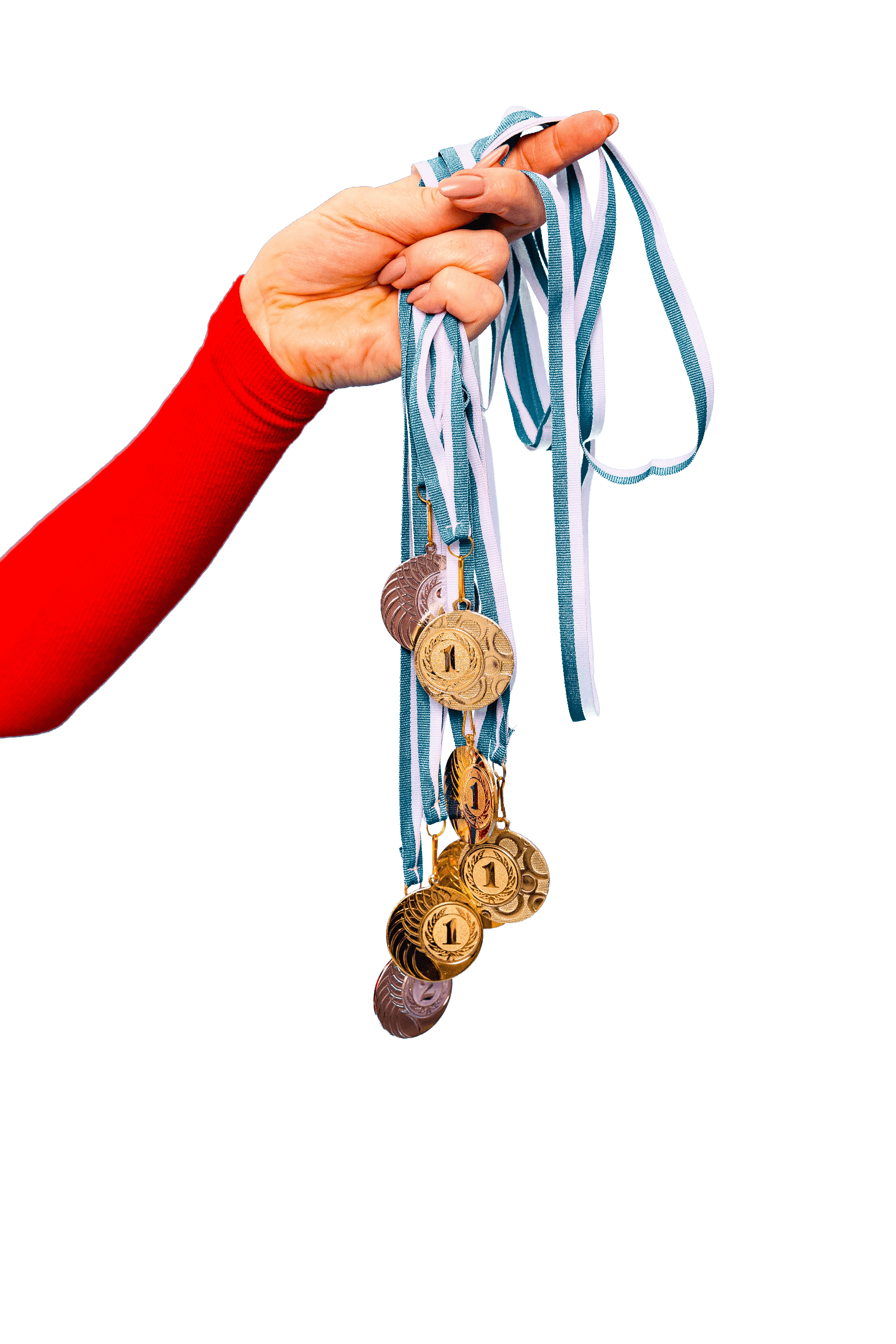 先进模范员工
这里是正文内容，这里是一段正文内容，这里是一段正文内容。
重要荣誉
重要荣誉
重要荣誉
重要荣誉
重要荣誉
重要荣誉
重要荣誉
重要荣誉
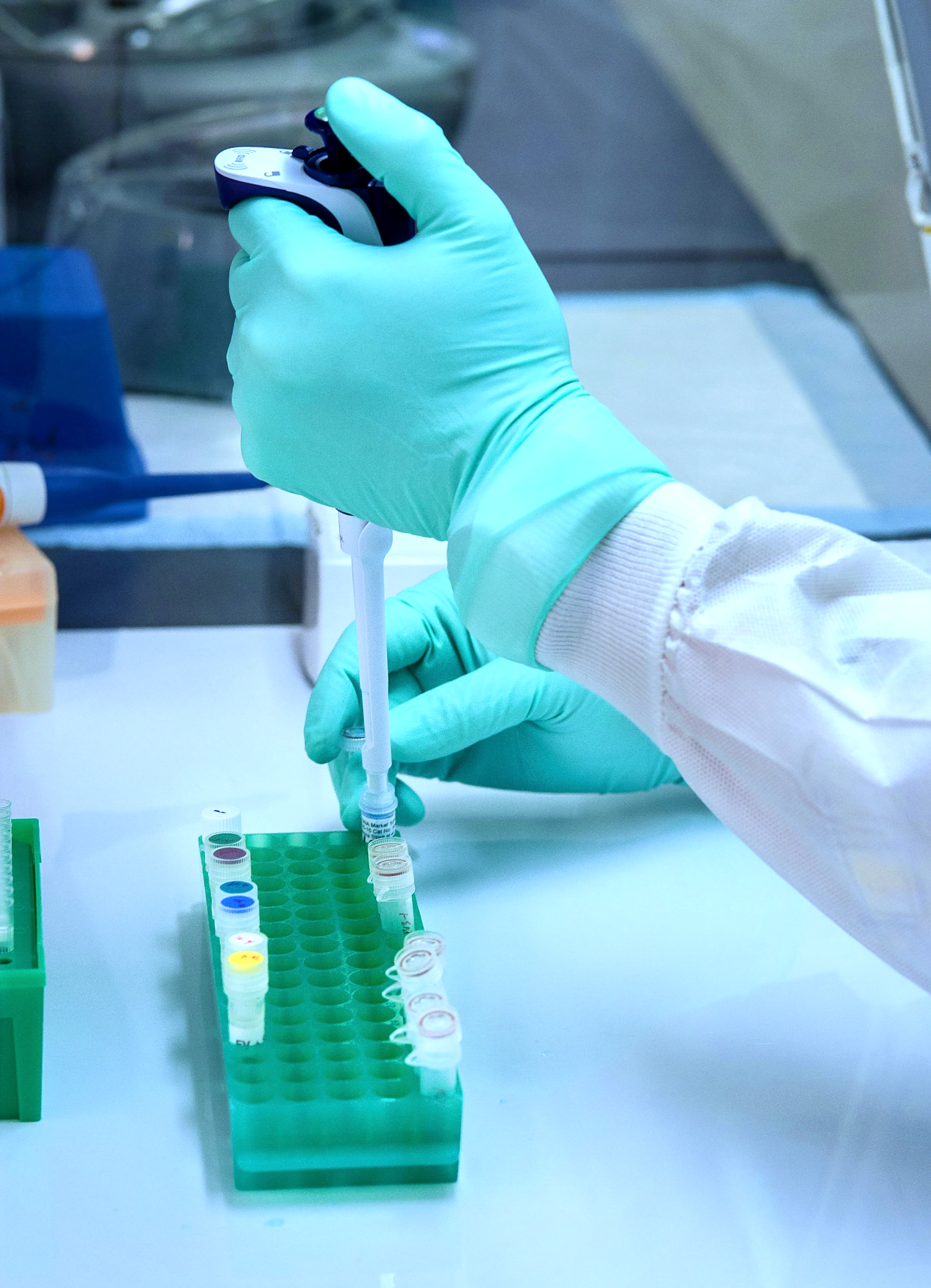 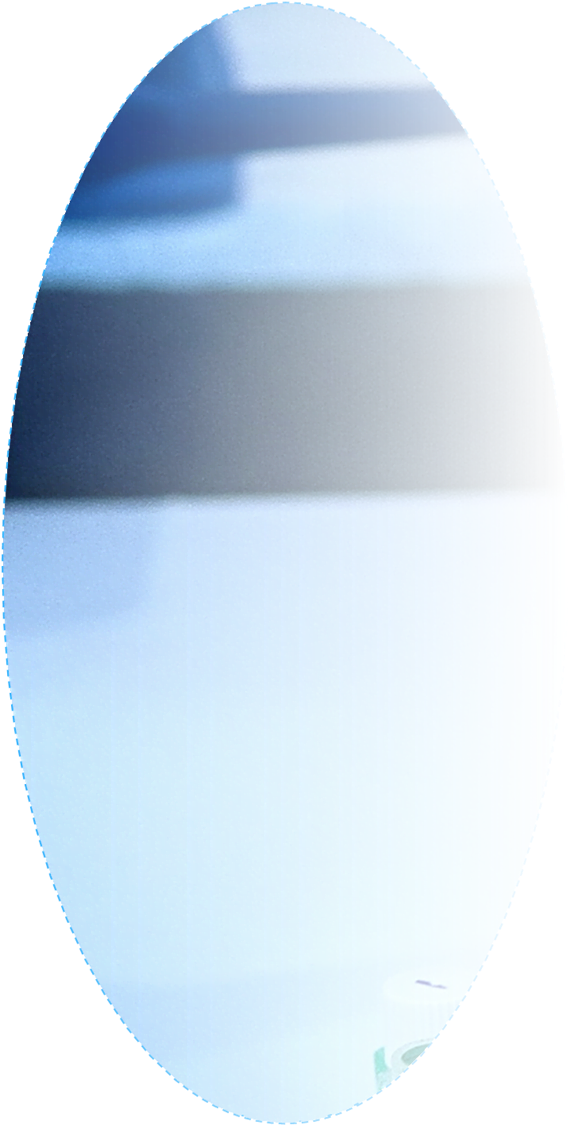 简要关键词
简要关键词
简要关键词
简要关键词
10
第三部分
公司校招计划
Recruitment program
校招计划介绍
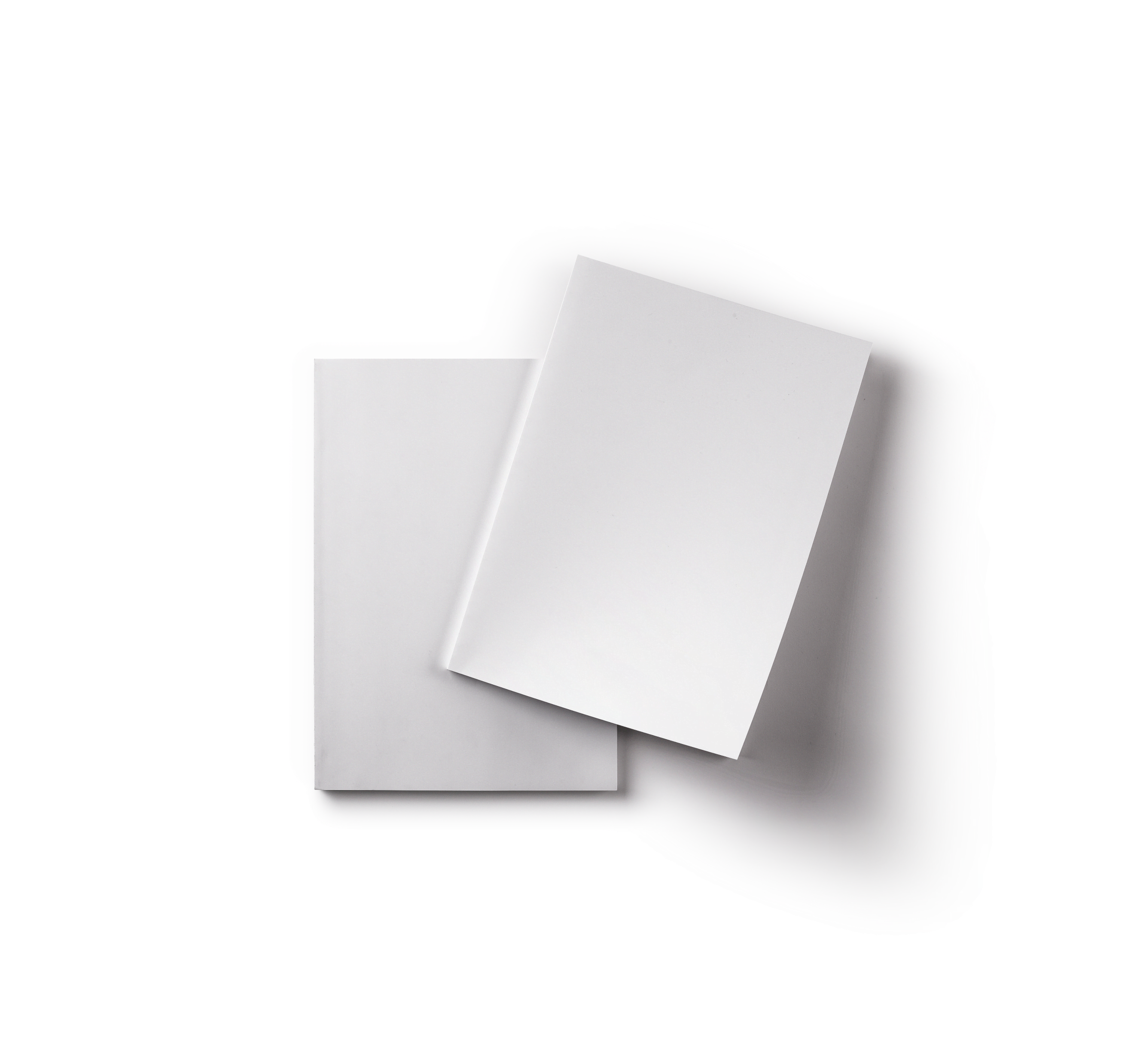 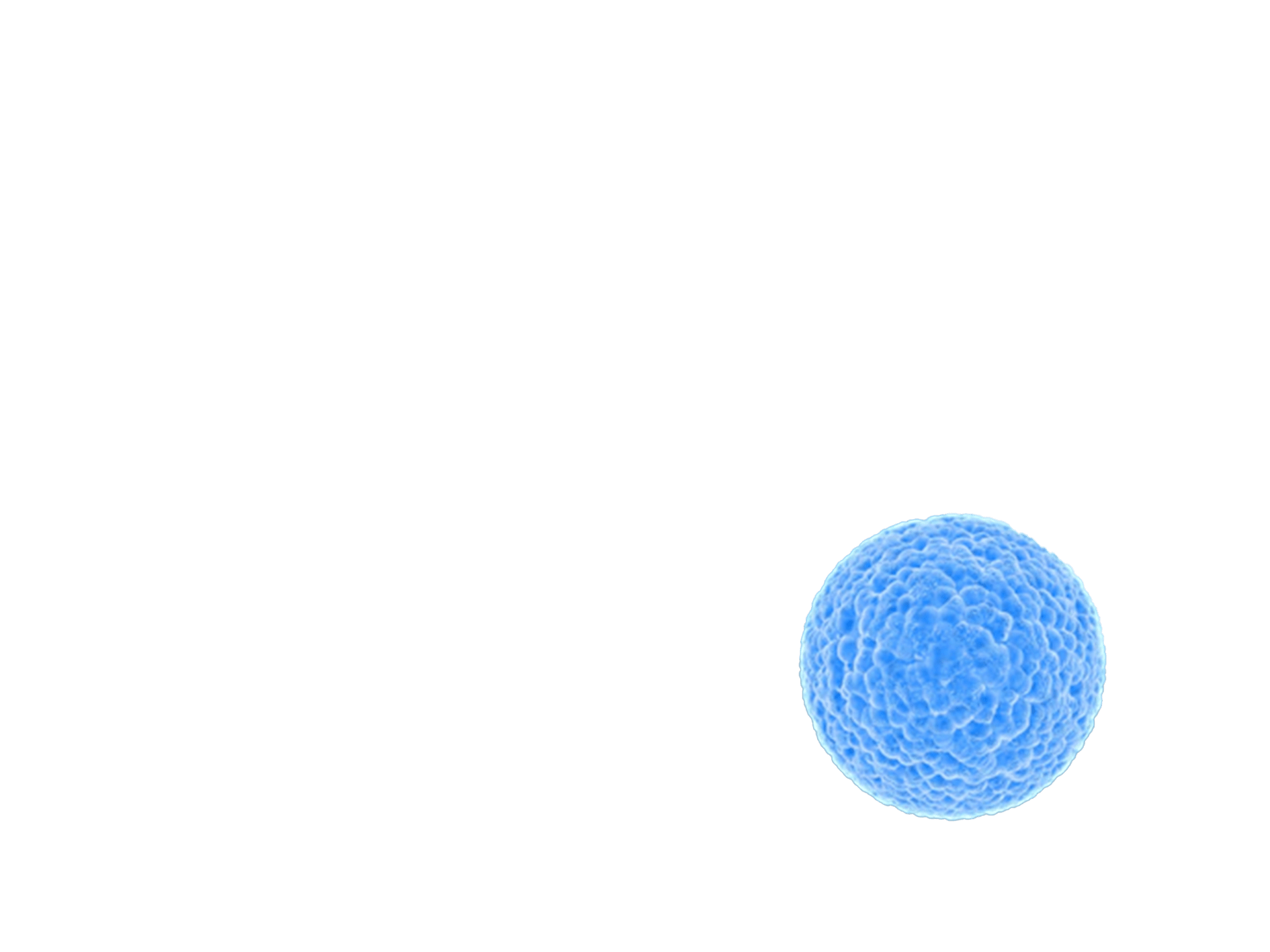 培养方向
校招
计划
这里是正文内容，这里是一段正文内容，这里是一段正文内容，这里是一段正文内容。
简要关键词
direction
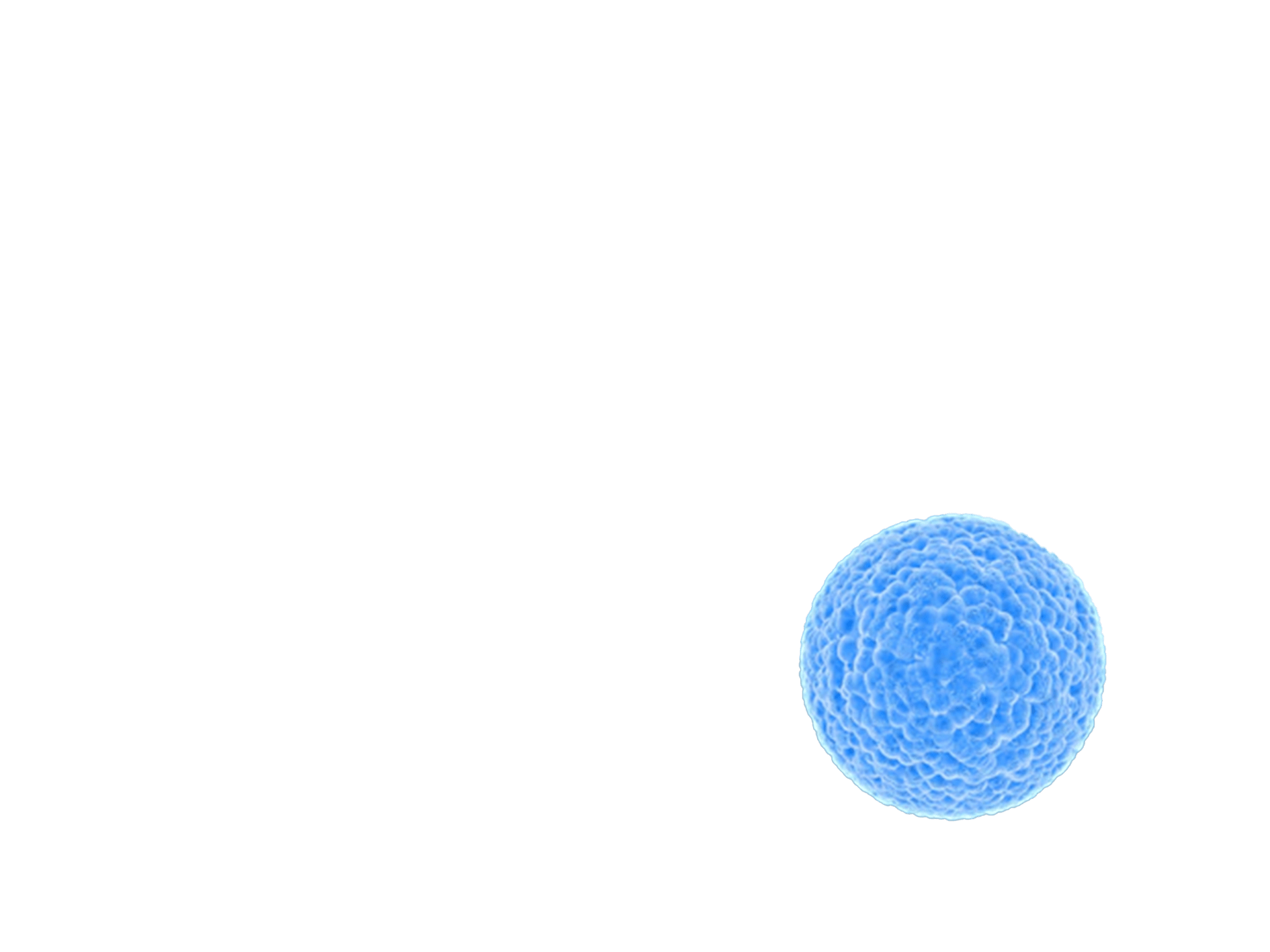 主要岗位
这里是正文内容，这里是一段正文内容，这里是一段正文内容，这里是一段正文内容。
position
12
职业发展路径
这里是正文内容，随便写，随便加
这里是正文内容，随便写，随便加
这里是正文内容，随便写，随便加
这里是正文内容，随便写，随便加
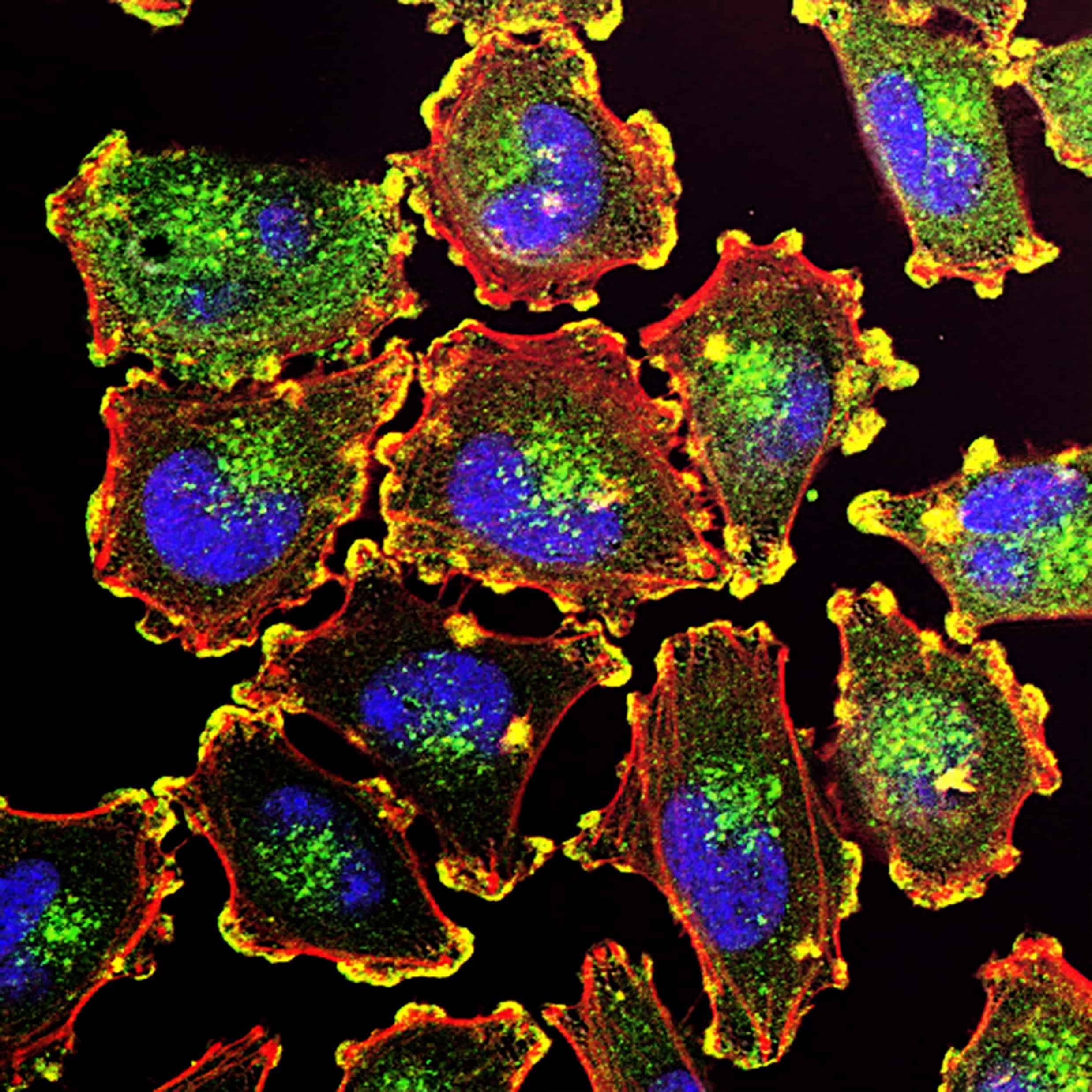 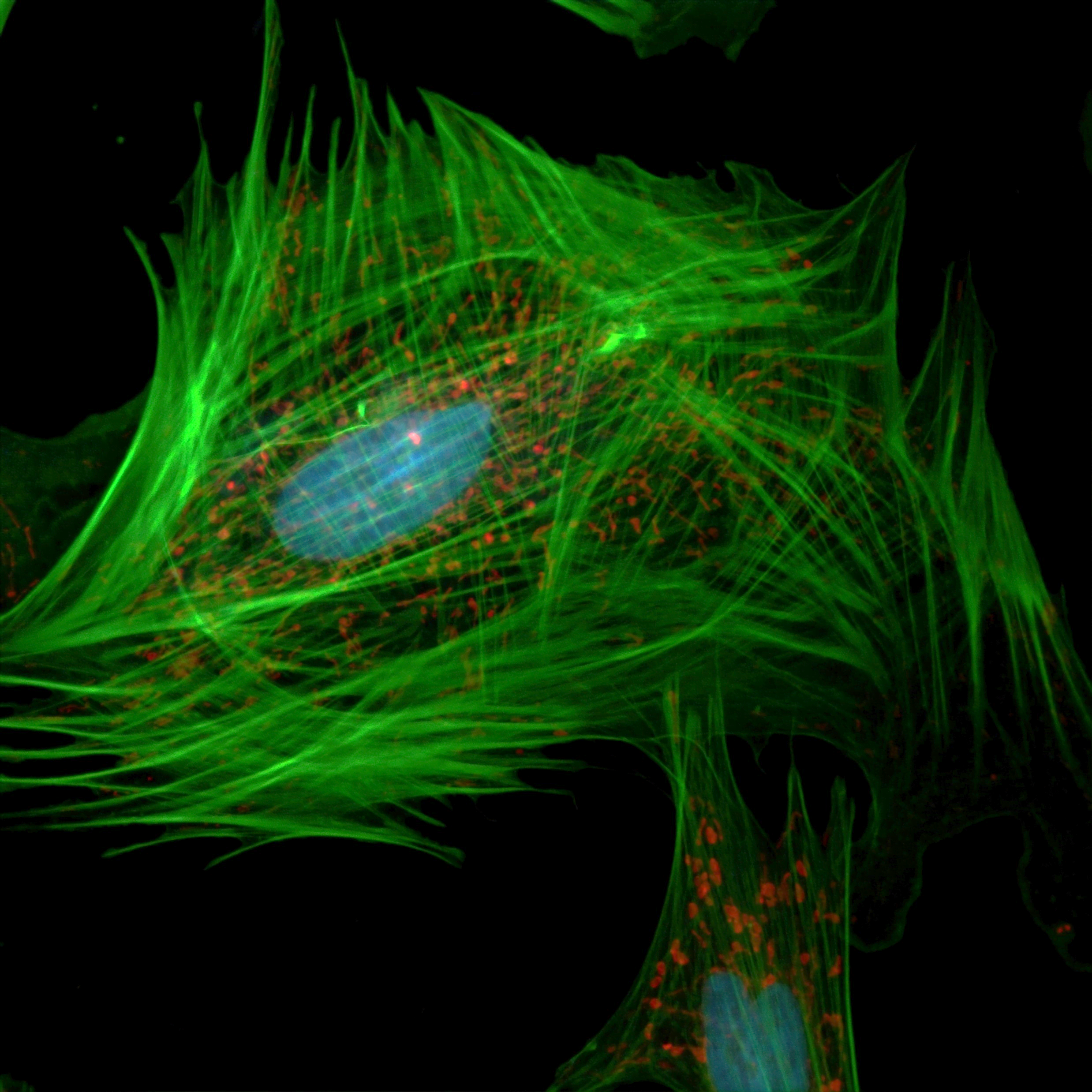 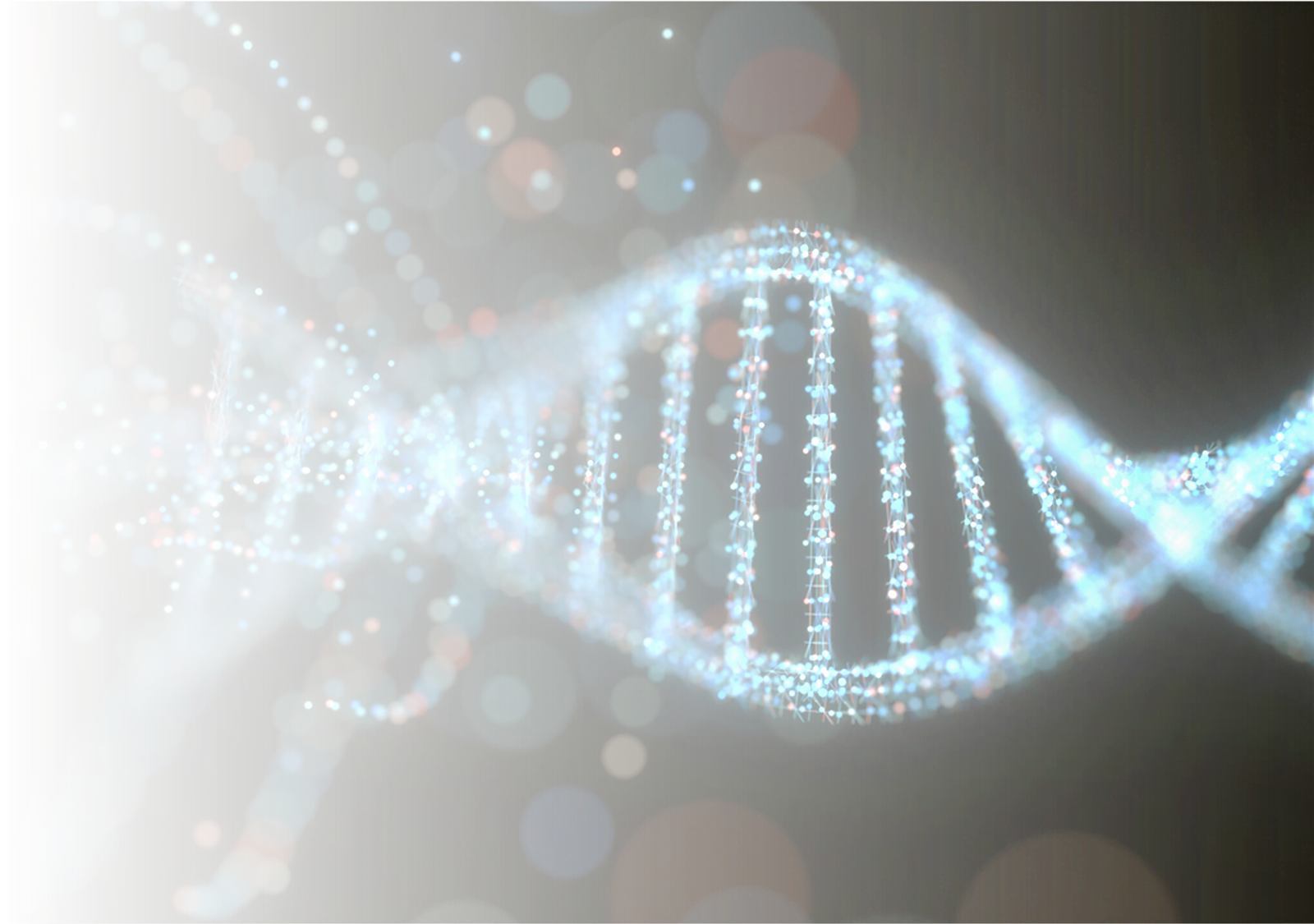 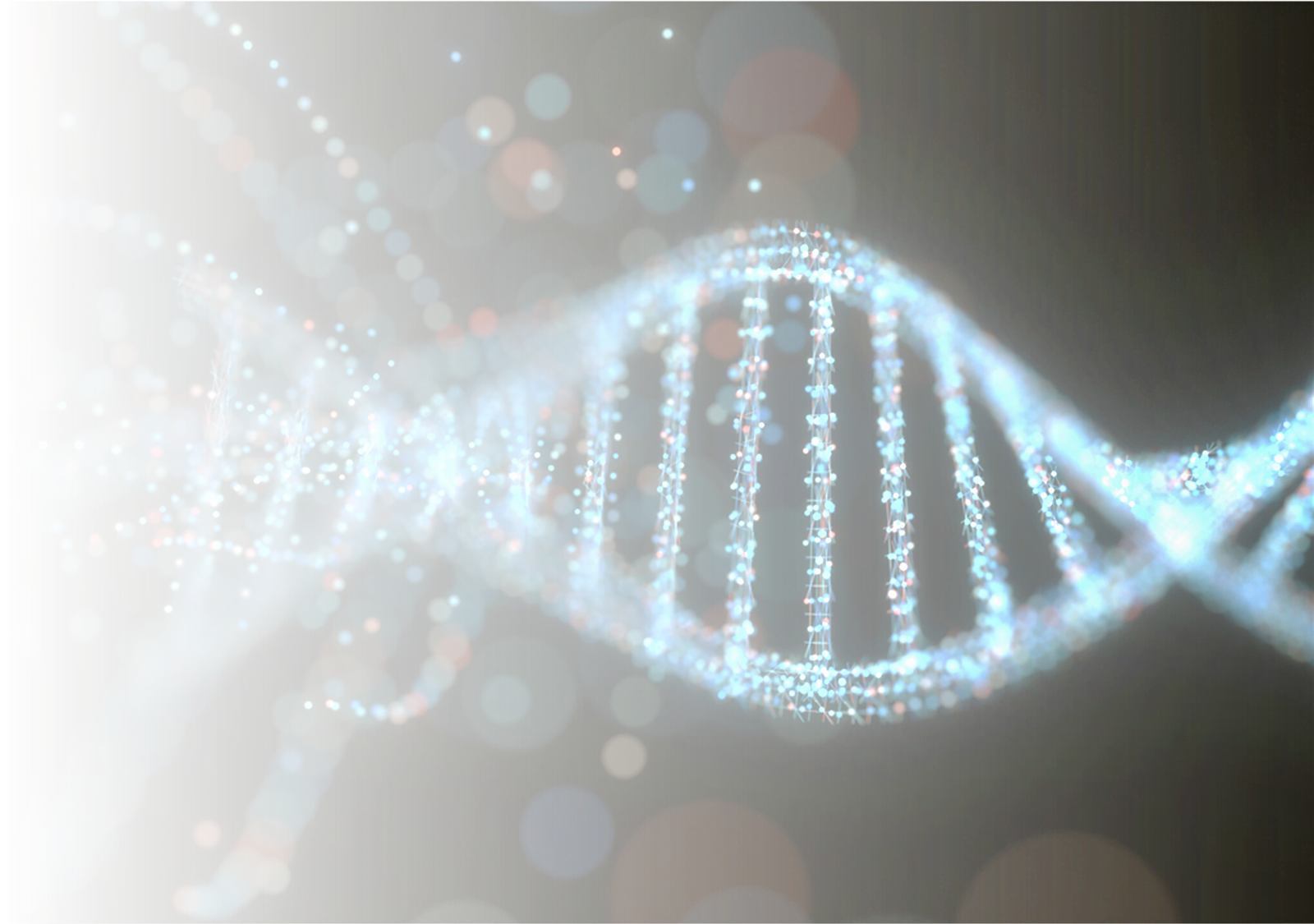 这里是正文内容，随便写，随便加，走过路过不要错过。
这里是正文内容，随便写，随便加，走过路过不要错过。
这里是正文内容，随便写，随便加
这里是正文内容，随便写，随便加
这里是正文内容，随便写，随便加
这里是正文内容，随便写，随便加
13
实习收获
这里是正文内容，这里是一段正文内容，这里是一段正文内容。这里是一段正文内容，这里是一段正文内容。这里是一段正文内容，这里是一段正文内容。这里是一段正文内容，这里是一段正文内容。
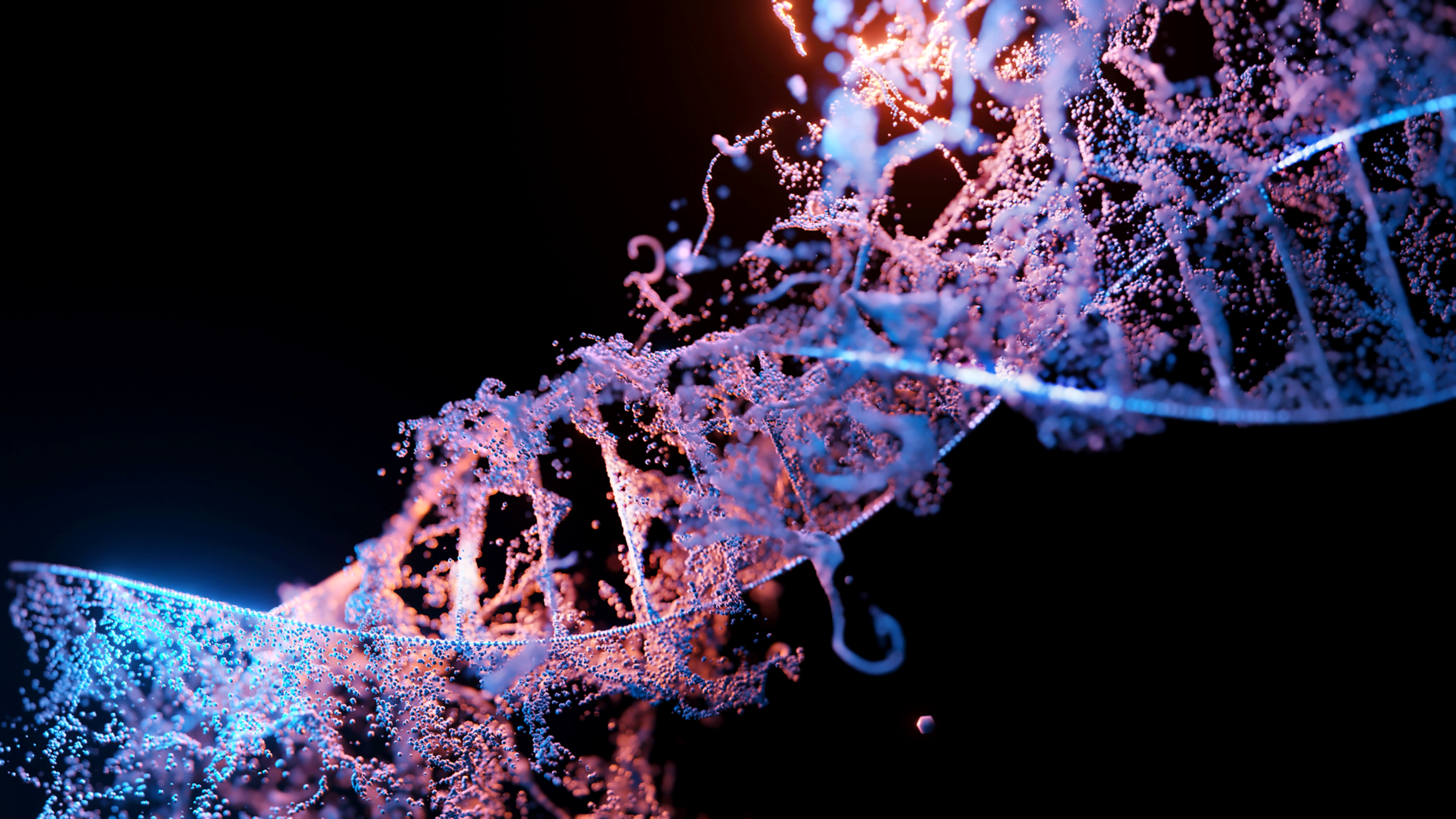 实习期
毕业转正
简要关键词
简要关键词
这里是正文内容，这里是一段正文内容，这里是一段正文内容。
这里是正文内容，这里是一段正文内容，这里是一段正文内容。
这里是一段重点内容，这里是一段重点内容，这里是一段重点内容，这里是一段重点内容，这里是一段重点内容。
14
实习回报及福利
基础福利
生活平衡
高竞争力实习回报
工会福利
节日/关怀
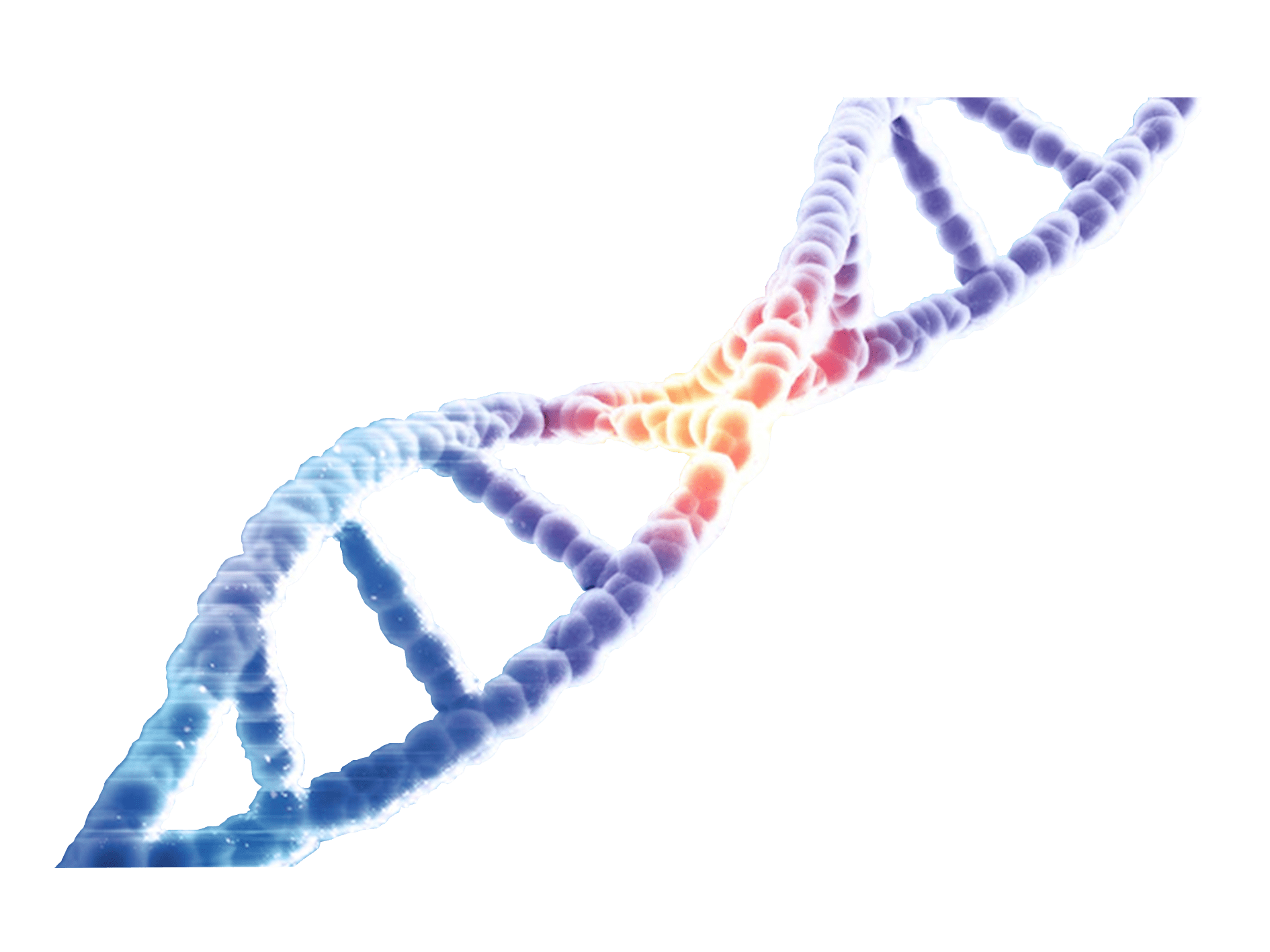 这里是正文内容，这是正文内容，这里是一段正文内容。
这里是正文内容，这是正文内容，这里是一段正文内容。
这里是正文内容，这是正文内容，这里是一段正文内容。
这里是正文内容，这是正文内容，这里是一段正文内容。
这里是正文内容，这是正文内容，这里是一段正文内容。
多元化福利及保障
15
历年校招情况分析
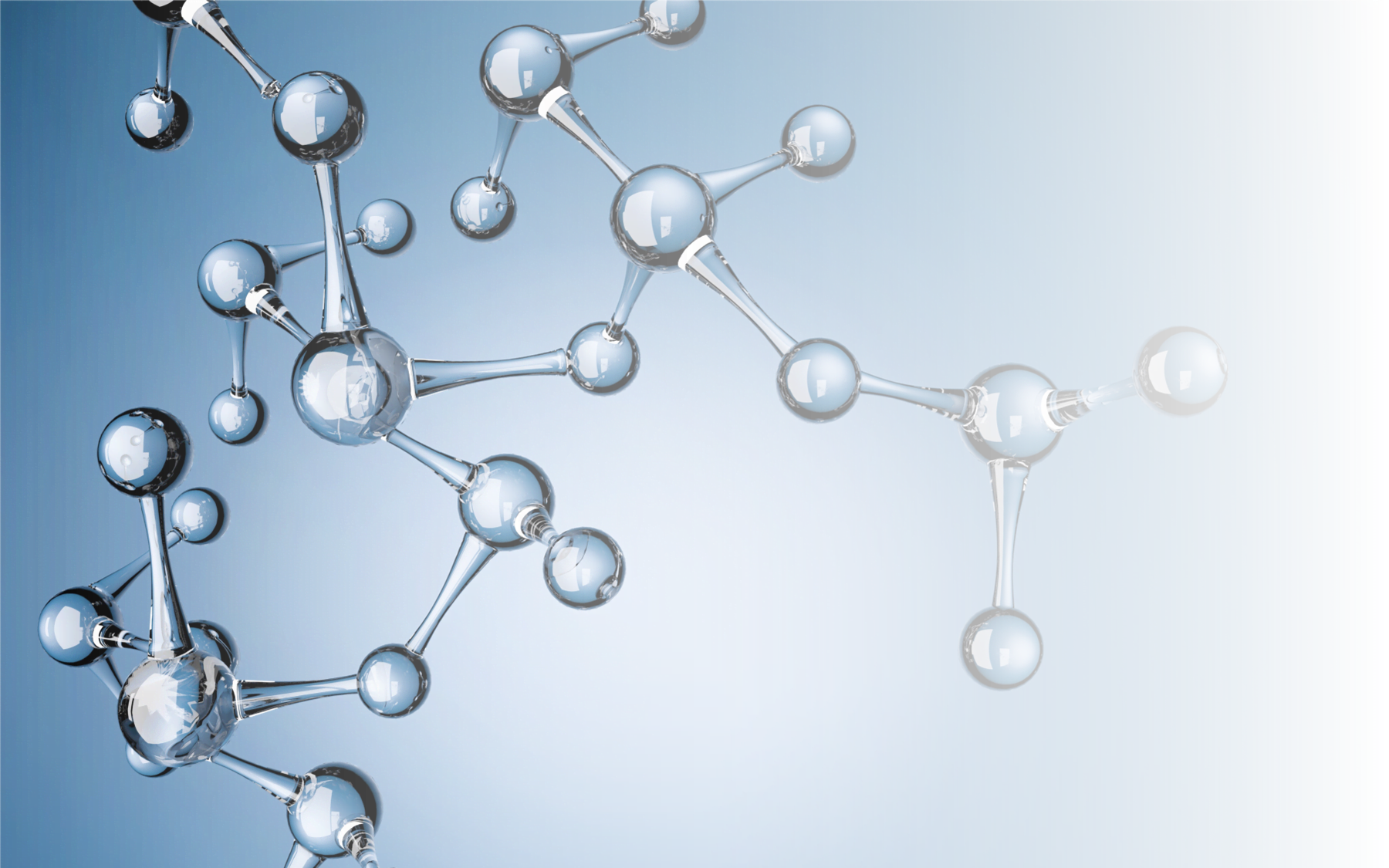 网络覆盖面广
这里是正文内容，随便写，随便加，走过路过不要错过。这里是正文内容，随便写，随便加，走过路过不要错过。
历年校招情况分析
工作地域选择性强
这里是正文内容，随便写，随便加，走过路过不要错过。这里是正文内容，随便写，随便加，走过路过不要错过。
95.8%
95.8%
9527
9527
数据标签
数据标签
数据标签
数据标签
16
第四部分
如何加入我们
How to join us
简历投递和信息通知
简历在线投递
这里是正文内容，这是正文内容，这里是一段正文内容。这是正文内容，这里是一段正文内容。
二维码
信息通知方式
这里是正文内容，这是正文内容，这里是一段正文内容。这是正文内容，这里是一段正文内容。
扫描上面二维码
 立即加入我们
2
3
4
5
1
流程信息
流程信息
流程信息
流程信息
流程信息
18
问答环节
这是可以输入一句企业格言，这是可以输入一句企业格言，这是可以输入一句企业格言，这是可以输入一句企业格言，这是可以输入一句企业格言。
这里输入这句格言的出处
19
欢迎加入
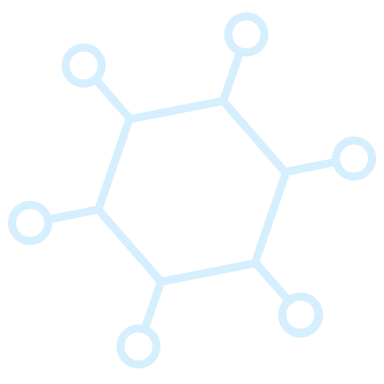 秋季校招报告PPT演示模板
汇报人：OfficePLUS
Lorem ipsum dolor sit amet, consectetuer adipiscing elit. Maecenas porttitor congue massa. 
Fusce posuere, magna sed pulvinar ultricies, purus lectus malesuada libero, sit amet commodo
 magna eros quis urna. Nunc viverra imperdiet enim. Fusce est. Vivamus a tellus.

Pellentesque habitant morbi tristique senectus et netus et malesuada fames ac turpis egestas
Proin pharetra nonummy pede. Mauris et orci.
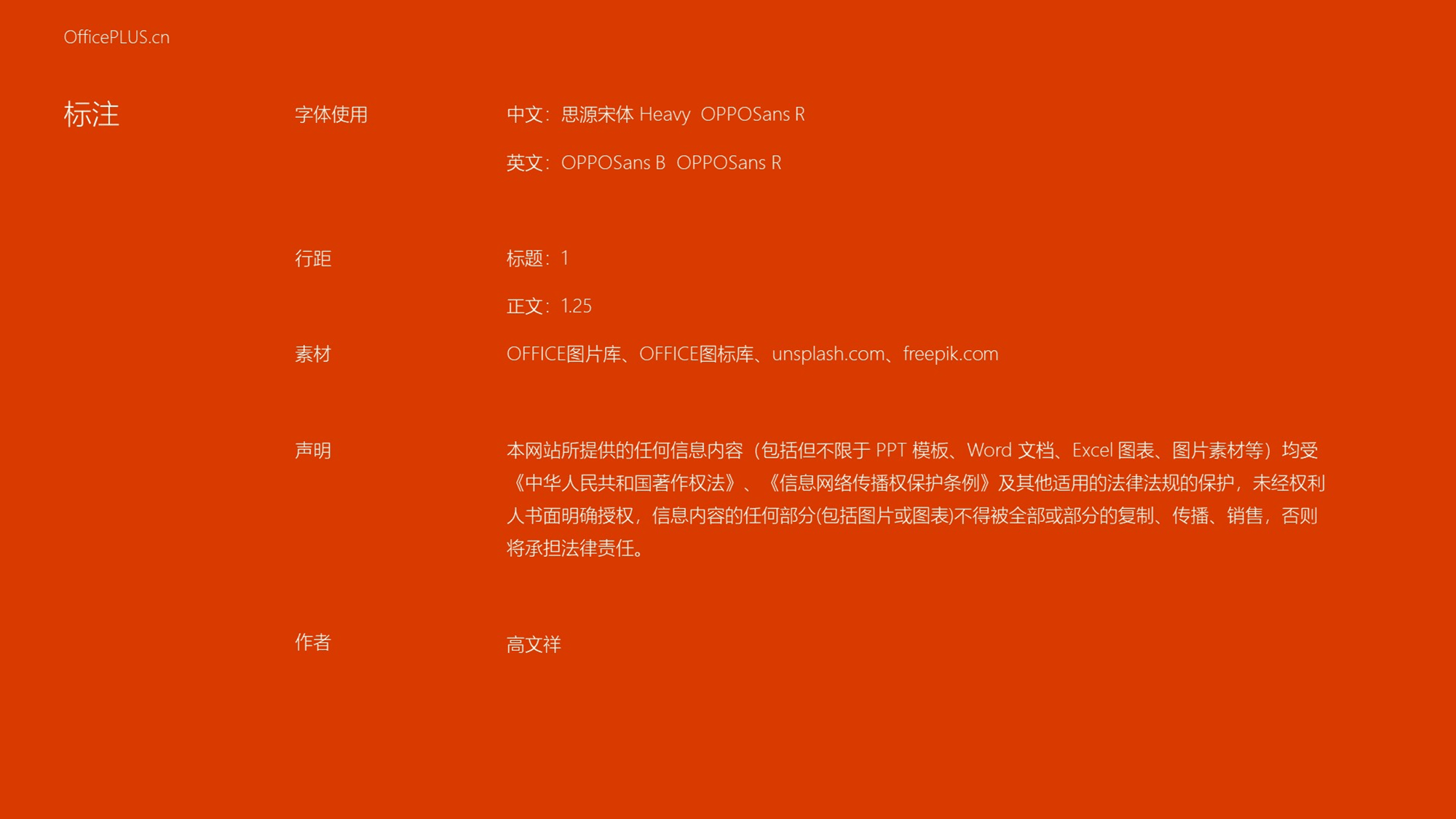